Codifications of Privat Law
Zápatí prezentace
Basic overveiw
Koldín´s codification of Town law
GBGB
ABGB (1811, valid from 1.1.1812)
OZO (ABGB novelizated after 1918)
CC 1950
CC1964
CC2012 (valid from 1.1.2014)
Zápatí prezentace
2
Middle age
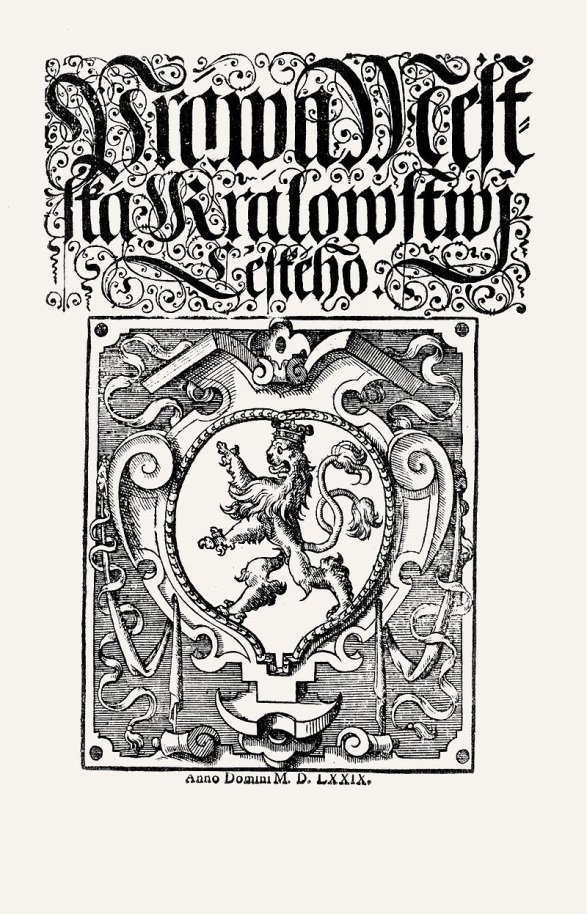 Land law 
Based on customs, very few influence of roman law
Using of terminoligy x but other word meaning: medival „testament“
Towns law – stronger influence of roman law
Schöppenbuch (Brno 14th century)
Práva městská království českého (Koldín´s codification )
– Bohemia 1571 (1610) Těšín (1598) Moravia (1680 subsidiary, 1697 full) valid until 1811
Zápatí prezentace
3
ABGB
Codex Theresianus
Joseph Azzoni (Prague)
1753-1766 Commission in Brno
Horten´s Draft – 1772-1776 (1780)
Revision of Codex Theresianus
Josephinisches Gesetzbuch 1787 – 1. Part
Martini´s Draft 1790- 1793-1796
Based on Horten s Draft
Inspiration in ALR – Allgemeines preussisches Landesrecht (1794)
GBGB  - (West)galizisches Bürgerliches Gesetzbuch 1797
ABGB 1811
After 10 years of using of WGGB
F. von Zeiller 
In Austria valid until today (big novelizations in WW1, 70-80ties – family law, 2015 law of succession)
Zápatí prezentace
4
ABGB - characteristic
Three parts:
Law of persons
Rights to things (absolut and relativ)
General part

Sec. 7
the original proposal intended to embody secondary application of general law, but this provision was later abandoned and replaced by a reference to natural law
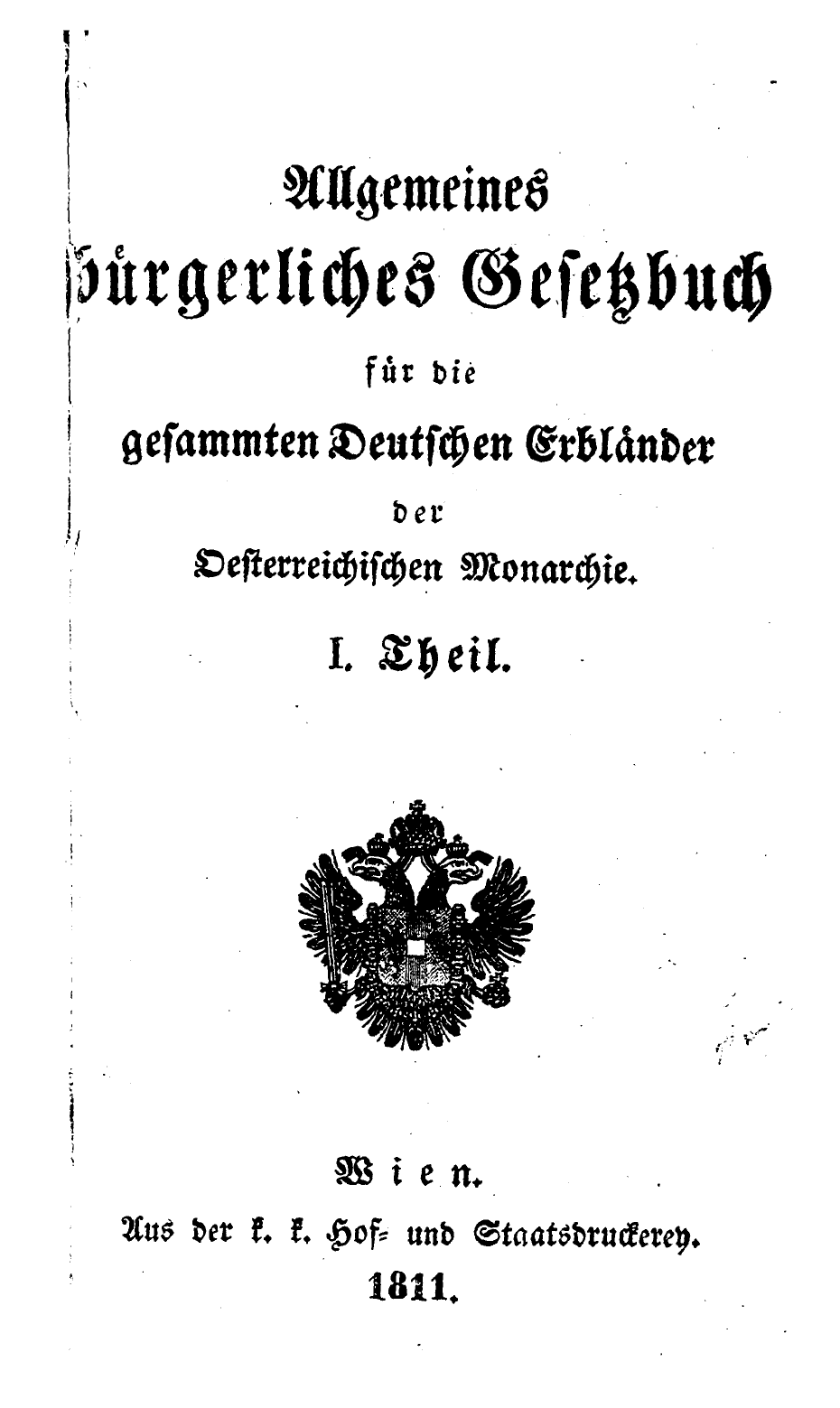 Zápatí prezentace
5
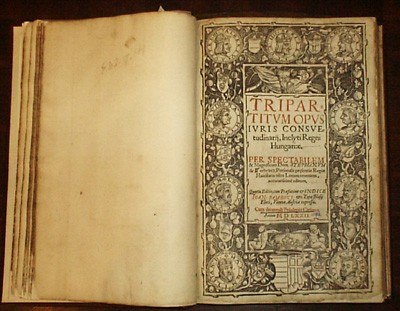 Hungary
Custom law
Tripartitum Opus Iuris – draft of codification by Stephan Verböczy
Acts x until half 19th century has custom law priority
End of custom law after the WW2
Zápatí prezentace
6
Interwar period - Civil law in Czechoslovakia
11/1918 Sb. – The Reception Norm / the law about the inception of the independent Czechoslovak state, 28.10.1918  / art.  2  “All existing laws and regulations have still remained in force.”
 
Czechia, Moravia, Silesia – Austrian laws – ABGB
Teritorry of Hlučín -  Prussian laws /BGB x only short time – then the Austrian law/
Slovakia, Subcarpathian Ruthenia – Hungarian law norms

New codification is neccessary for unification of law - possibilities: 
Translation of ABGB in czech and extension on the teritory of Slovakia an S. ruthenia x Slovak  politics protest + ABGB need novelization to
Brand new codification  x to long time for preparing
Code based od ABGB with novelizations and taking into account the law in force in Slovakia  - the best idea for politics
Zápatí prezentace
7
Interwar codification - overview
1921-1924 – 5 Subcomitee 
Family law, Law of property, Law of inheritens, Obligation general part (and generel part of the code), Obligation – special part
each subcommittee was headed by a professor of law and was composed of representatives of the Ministry of Justice and unification and practitioners (notaries, lawyers and judges)
1924 – publication of proposed text – following the comments of the professional public, Commission of Slovak lawyers 
Draft 1931 – final work of „Superrevission commission“
followed by commentary by the authorities and ministries
Draft 1937 – final draft
 on the begining of the year 1937 started the legislativ procedure x stopped after Munich Dictate (1938) and WW2
Draft 1937 is one of the sources of inspirations for Civil Code 2012
Draft 1946 – (not very known)
an attempt to continue the legislative procedure after the WW2  x was halted after the Communists took office in February 1948
Zápatí prezentace
8
Civil Law 1948-1989 – Communist period
“Publication”  of Civil law 
  	- restriction on  freedom of contract and volitive discretion with a property – e.g. preferences for the intestate succession prior to the property /
Ownership 
	- Distribution of the property institute with elimination of the private ownership and preferences for the state ownership
Separation of substance in more regulations  - formation of new branches 
	– family law,
 	- land law
	- economic legislation /planed economy/
Zápatí prezentace
9
OZ 1950
Civil code 1950 /Střední občanský zákoník/ - middle civil code

It was considered as a relatively good-class work x only thanks to the “quality” of the subsequent Civil Code from the year 1964.
It observed the terminology and features of “bourgeois”  civil codexes x a number of terms expressed a different meaning
A negative demarcation against the Roman law  in the explanatory report was very often 
Provisions were very brief  - then an extensive domain for an interpretation of the court
Zápatí prezentace
10
OZ 1964
More socialistic then the exemplary Soviet civil code
Abandonment of traditional terminology
Privat ownership – not regulated in part Property law – one section in „transitional and final provisions“
Abolishment of regulation of possession , usucaption and easements

Big novelization in 1982 – trying to eliminate the biggest problems (forced by lawyers from practice)

 Zákon o mezinárodním obchodu – international trade act (101/1963) – reacted to the capitalist part of the word
Zápatí prezentace
11
After 1989
CC 1964 does not suit the ratios x there were bigger problems (commercial law) 
Only novelizations(1990-1993) – biggest inspiration CC 1950
Several proposals for recodification  x neuspěli
CC 2012 –main author prof. Eliáš
without reference to previous proposals 
success thanks to ministre of justice
Zápatí prezentace
12
Thank You for Your attention
Zápatí prezentace
13